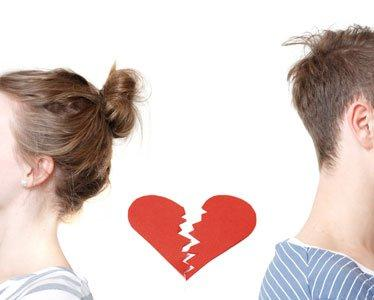 الاختلاف والخلاف بين الرجل والمرأة
الاتفاقيات
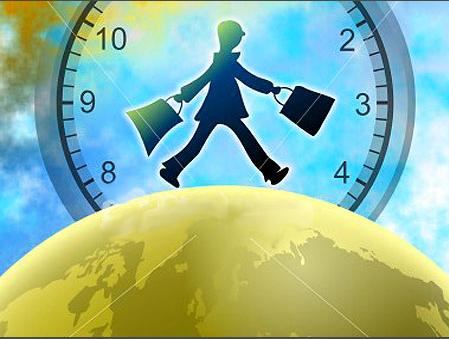 الإلتزام بوقت البرنامج وفترات الاستراحة
 دليل وعيك
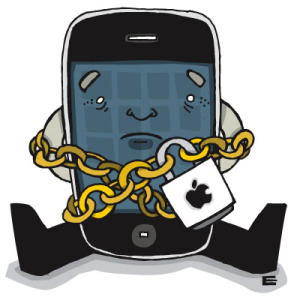 لاتدع هاتفك المتنقل يشوش أفكار من حولك
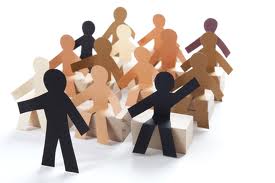 الأسئلة والنقاش متاحة في محتوى البرنامج
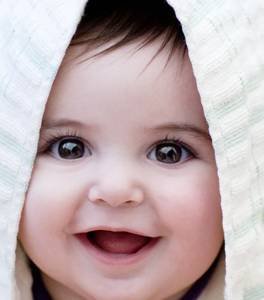 إبتسامتك و تعاونك دليل حب العمل الجماعي
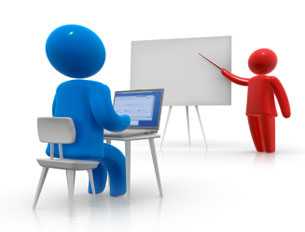 تأقلمك مع المدرب و تنفيذ التمارين يسهل
 استيعاب المادة العلمية
الإسم
لماذا ؟
العمل
2
3
1
تعارف
محاور الدورة
محاور الدورة
الهدف العام للبرنامج التدريبي
هو برنامج تدريبى يهدف إلى التعرف على الاختلاف ووجهات الخلاف بين الرجل والمرأة والفروق بينهم عقليا وفكريا وعضويا والتعرف أيضا على الخلافات الزوجية وكيفية حلها .
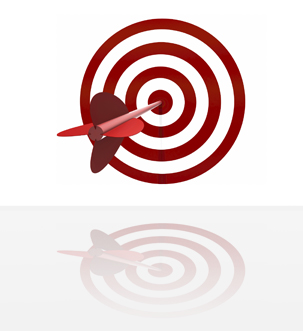 الأهداف التفصيلية للبرنامج التدريبي
بنهاية هذا البرنامج التدريبي نتوقع أن المشاركون قد حققوا النتائج الآتية (بمشيئة الله )
التعرف على الفرق بين دماغى الرجل والمرأة .
التعرف على الفروق الأساسية بين طبيعتى الرجل والمرأة .
التعرف على الفروق بين شخصيتى الرجل والمرأة .
التعرف على سيكلوجية المرأة في التعامل مع الرجل .
التعرف على الفرق بين الرجل والمرأة في التفكير .
التعرف على الحاجات الأساسية لكلا من الرجل والمرأة .
التعرف على مفهوم الخلافات .
التعرف على أسباب المشاكل الزوجية.
التعرف على طرق حل المشكلة الزوجية.
التعرف على قواعد للتعامل مع المشاكل الزوجية.
التعرف على كيف تعالج المشاكل الزوجية.
لنبدأ البرنامج
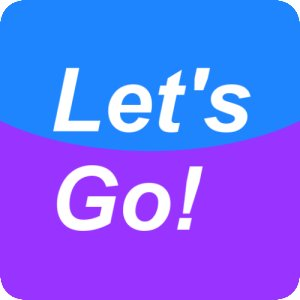 هدف معرفه الفروق بين الرجل والمرأة
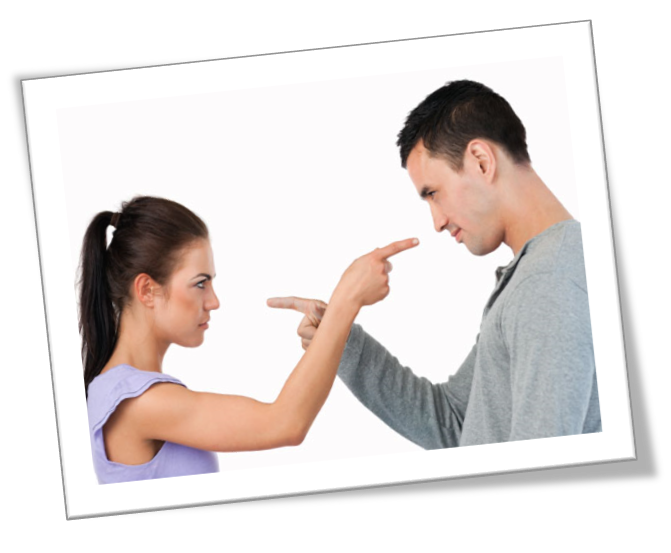 تختلف طبيعة كل من الرجل والمرأة اختلافاً حقيقياً في كل جوانب الحياة
يستطيع كل منهما قبول نفسه، وقبول شريكه بطبيعته المختلفة عنه
لكن حين يصبح كل رجل وامرأة قادراً على احترام وقبول الاختلافات الطبيعية بينهما فتلك هي أفضل فرصة لنمو الحب بينهما
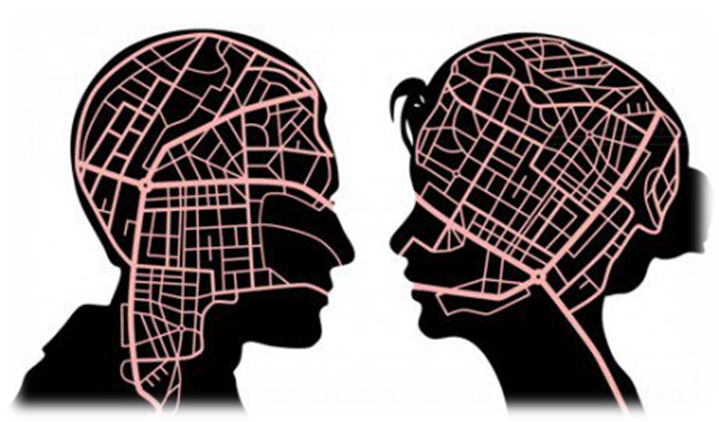 الفروق بين دماغى الرجل والمرأة
الفروق الأساسية بين طبيعتي الرجل والمرأة
التكوين الجسدي العضوي
أعضاء الجسم
1
وزن عضلات جسم الرجل اكبر حوالي 25%من المرأة فى نفس سنه
وزن مخ الرجل اكبر قليلا من مخ المرأة
التركيب التشريحي لجسم المرأة لا يساعدها على قدرة تحمل المسئوليات المعقدة
الفروق الأساسية بين طبيعتي الرجل والمرأة
الدورة الدموية
2
يحتوى دم المرأة على كميه مياه اكثر من الرجل وذلك لقلة عدد الكرات الحمراء فيه بنسبه حوالي 20%
ضربات القلب للمرأة اكثر قليلا من الرجل وضغط الدم لديها اكثر قليلا من الرجل
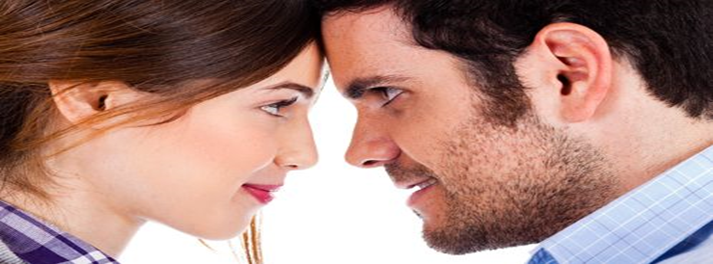 الفروق الأساسية بين طبيعتي الرجل والمرأة
الغدد والهرمونات
3
المرأة لديها مجموعه غدد وهرمونات مختلفة تماما  عن الرجل
القوة الورقية اكبر فى المرأة عن الرجل واكثر وأوسع نشاطا من الرجل
جهاز المناعة لدى المرأة اكثر تعقيدا من الرجل ويفرز أجسام مضاد مختلفة يحميها
الفروق الأساسية بين طبيعتي الرجل والمرأة
التكوين النفسي
الأمزجة والمشاعر
1
يوجد لدى المرأة هرمونات انثويه خاصة يتغير مساؤها خلال الشهر الواحد
تتعرض المرأة لانقطاع سريان بعض الهرمونات الأنثوية فى سن معينه
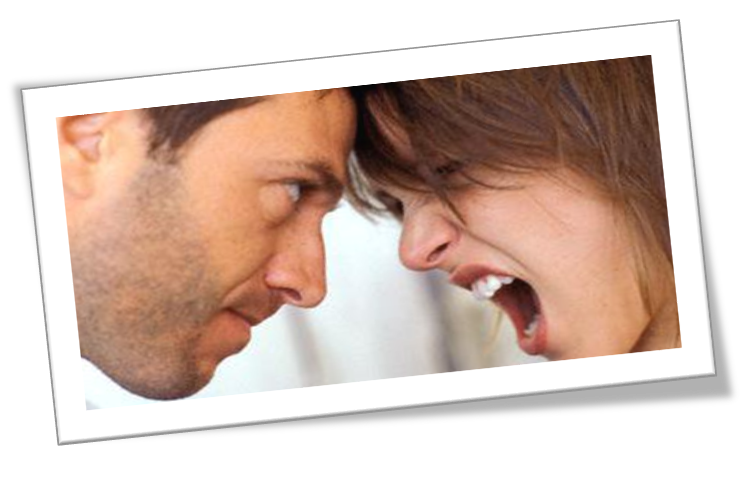 الفروق الأساسية بين طبيعتي الرجل والمرأة
2
طريقه التفكير وردود الأفعال
المرأة
الرجل
عادة ما توحد نفسها مع المشكلة أو مع الذين تتعامل معهم وتحكم على الأمور بمشاعر ها أولا ثم عقلها
فيميل اكثر إلى التفكير العقلاني المجرد ومن موقع خارج نفسه قبل أن تتحرك مشاعره للأمر
الفروق الأساسية بين طبيعتي الرجل والمرأة
3
الاهتمامات والقيمة الذاتية
تتحقق ذاتها من تقدير وحب زوجها لها وكذلك من وضع بيتها وتعتبر مديح الناس لبيتها أو التقليل من ذلك موجه لها شخصياَ فهي توحد نفسها مع بيتها وعائلتها
يحقق ذاته فى عمله وإنجازاته حتى لو لم يكن محاجا لمزيد من المال . ومن الجهة الأخرى يؤثر فيه كثيراَ تقدير زوجته له ولإنجازاته
المرأة
الرجل
الفروق بين شخصيتي الرجل والمرأة
الارتـيـاح الـنـفـسي لـلطرف الآخر
حيث أن الرجل
الفروق بين شخصيتي الرجل والمرأة
الارتـيـاح الـنـفـسي لـلطرف الآخر
وفي المقابل فإن المرأة
الفروق بين شخصيتي الرجل والمرأة
الـعـقـل والـعـاطـفـة
حيث أن الرجل
عادة ما يستخدم عقله قبل عاطفته وذلك باللجوء إلى التفكير والاستنتاج والتحليل
الفروق بين شخصيتي الرجل والمرأة
الـعـقـل والـعـاطـفـة
بينما المرأة
غالباً ما تستخدم عاطفتها قبل عقلها وذلك من خلال الإحساس بالآخرين والتعاطف معهم وبناءً على ذلك فمن السهل استعطاف المرأة أكثر من الرجل
الفروق بين شخصيتي الرجل والمرأة
الـمـدح والإطــراء
إن الرجل
عادة ما يرغب في سماع عبارات المديح والإطراء على أعماله واجتهاداته وبطولاته وما حققه من إنجازات
الفروق بين شخصيتي الرجل والمرأة
الـمـدح والإطــراء
وفي المقابل فإن المرأة
عادة ما تعشق سماع عبارات الإعجاب في محاسنها ومفاتنها وجمال أنوثتها . حتى أنها تعشق سماع ( الكلام الحلو ) فيها
الفروق بين شخصيتي الرجل والمرأة
المناصب والترقيات في العمل
عادة ما يهتم الرجل
في عمله بالترقيات والمناصب العليا وكيفية الوصول إليها
الفروق بين شخصيتي الرجل والمرأة
المناصب والترقيات في العمل
على عكس المرأة
الفروق بين شخصيتي الرجل والمرأة
الـتـعـلـيـقـات والانـتــقـادات
إن معظم نساء العالم لا يتقبلن الانتقادات أبداً .. بل إن لديهن حساسية مفرطة من أي تعليق أو أي انتقاد يوجّه إليهن .... على عكس الرجل الذي غالباً ما تكون ( روحه رياضية ) نظراً لأنه يعد أكثر تقبلاً للنقد من المرأة
سيكولوجية المرأة في التعامل مع الرجل
الجانب الفسيولوجي للمرأة
إن للمرأة وظائف طبيعية ليس لها وجود إطلاقًا عند الرجل مثل: الطمث والحمل والرضاعة مما له تأثير على مشاعر المرأة وسلوكها، فتأثير الهرمونات عند الإناث أكبر من الرجال
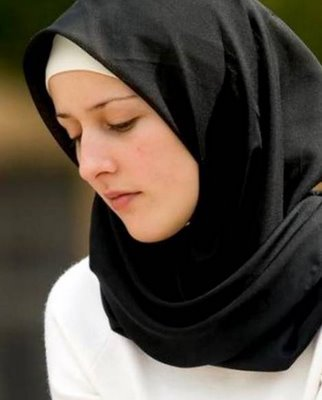 سيكولوجية المرأة في التعامل مع الرجل
جانب تفكير المرأة
إن المرأة كائن دقيق لذا فهي تهتم بالتفصيلات الدقيقة للأمور، كما أنها تضع نفسها داخل المشكلة وتعمل حسابًا لمشاعر الآخرين، بالإضافة إلى أنها لا تستطيع أن تفصل بين الأمور الشخصية والعامة، بعكس الرجل الذي يفكر بطريقة كلية فهو يهتم بالإطار العام للموضوع
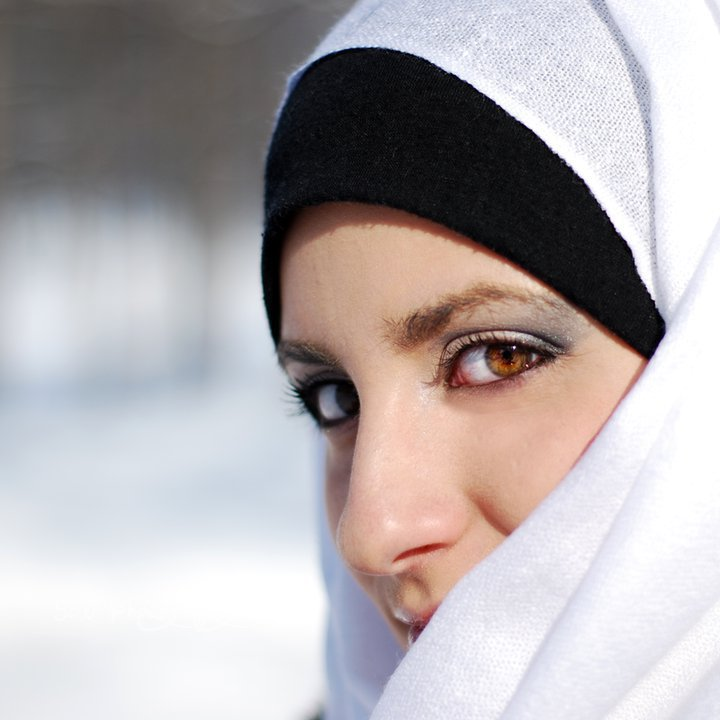 سيكولوجية المرأة في التعامل مع الرجل
جانب مواجهة الضغوط
المرأة حين تتعرض للضغوط تحتاج بشدة إلى التعبير عن مشاعرها والحديث عن المشكلات التي تسببت في هذه الضغوط
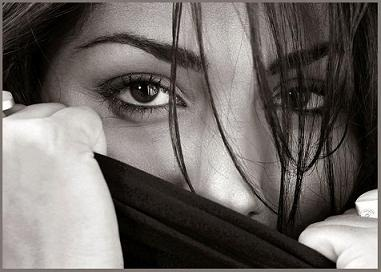 سيكولوجية المرأة في التعامل مع الرجل
أسلوب التعبير
المرأة تستطيع أن تعبر عن نفسها من خلال الكلام، فهو الوسيلة المثلى لتوصيل ما بداخلها، ولذا فهي تتهم بأنها كثيرة الكلام
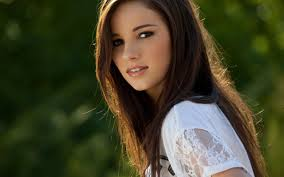 سيكولوجية المرأة في التعامل مع الرجل
جانب القيم والمعايير للمرأة
من طبيعة المرأة أن تقدم النصيحة والتوجيه دون أن يطلب منها ذلك، وهي تقدر معاني الحب والجمال والعلاقات المختلفة
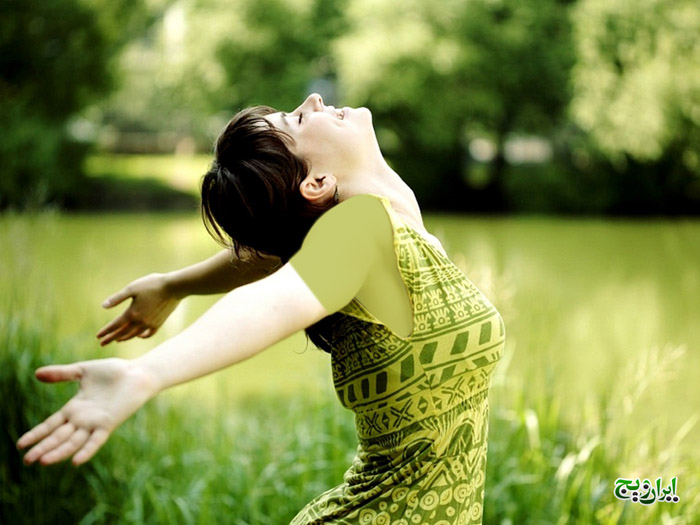 سيكولوجية المرأة في التعامل مع الرجل
جانب الحوافز التي تدفع المرأة
المرأة تستمد قوة الدفع والحافز من الإحساس بأنها موضع إعزاز وتدليل
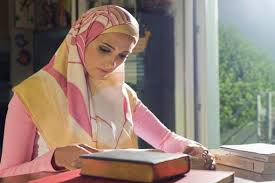 سيكولوجية المرأة في التعامل مع الرجل
جانب تحقيق الذات
المرأة تحقق ذاتها من خلال الحب والقبول والأمومة داخل مملكتها (بيتها)، فالمرأة التي تحس أنها غير محبوبة تصاب بالعلل النفسية
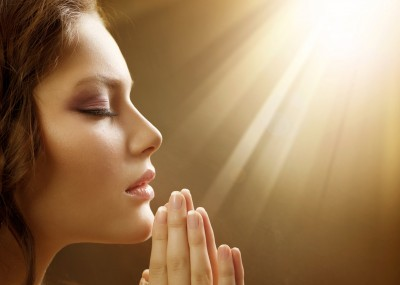 الفروق بين الرجل والمرأة في طريقة التفكير والمعرفة
تميل الطبيعة الذكرية لأن تستقبل الواقع ككل دون الانتباه للتفاصيل الصغيرة لكن الطبيعة الأنثوية أيضاً مجرَّبة بفقدان الرؤية الكاملة اللازمة للتحرك السليم
الفروق بين الرجل والمرأة في طريقة التفكير والمعرفة
تميل طريقة التفكير الذكرية إلى الطريقة التحليلية الإمبريقية
الحاجات العاطفية الأساسية للرجل والمرأة
أولا
هي تحتاج الرعاية وهو يحتاج الثقة
ثانيا
هي تحتاج التفهم وهو يحتاج التقبل
هي تحتاج الاحترام وهو يحتاج التقدير
ثالثا
هي تحتاج الإخلاص وهو يحتاج الإعجاب
رابعا
الحاجات العاطفية الأساسية للرجل والمرأة
هي تحتاج الإخلاص وهو يحتاج الإعجاب
رابعا
خامسا
هي تحتاج التصديق وهو يحتاج الاستحسان
هي تحتاج الطمأنينة وهو يحتاج التشجيع
سادسا
أسباب المشاكل الزوجية
أسباب المشاكل الزوجية
التدخلات الخارجية
الكذب والخيانة
التدخلات الخارجية من بعض الأهل والأقارب والجيران والأصدقاء في الحياة الزوجية قد يفسدها ويسير بها إلى طريق آخر غير الذي وجدت من أجله
فالحياة الزوجية التي تقوم على الكذب والخداع لاشك أنها ستنهار سريعا وسيصبح الوالدان قدوة سيئة للأبناء.
أسباب المشاكل الزوجية
وهنا لا بد أن يراعي في تدخل الأهل وأهل الصلاح هذه الأمور
أن يكون التدخل لتخفيف حدة الحوار والمناقشة وتقريب وجهات النظر ومراعاة رأي كل من الطرفين
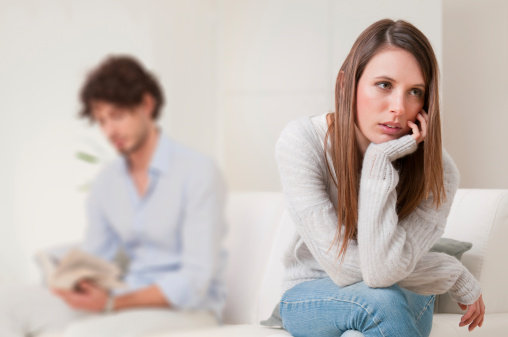 يجب على الأهل ألا يتدخلوا كطرف منحاز لأحد بل يكونوا مستمعين لوجهة نظر الزوجين ويبتعدوا عن إسداء النصائح والمواعظ
يجب أن يكون رأي الأهل واضحاً وصريحاً في حضور الزوجين
لابد أن تدور مناقشة المشكلة في وجود احد من الأهل الذي يحترمه الزوجان
أن تدخل الأهل يكون مفيداً أحياناً لردع أي تجاوز من احد الزوجين كما أن الخوف من انتقاد الآخرين وفقد المكانة بين الأهل
أسباب المشاكل الزوجية
البخل وعدم الإنفاق
نشر أسرار الحياة الزوجية
البخل هو الإمساك عما يحسن السخاء فيه، وهو ضد الكرم , وهو من السجايا الذميمة، والخلال الخسيسة، الموجبة لهوان صاحبها ومقته وازدرائه
لا شك أن أسرار البيت أمانة يجب على الزوجين المحافظة عليها  وتفريط أحد الزوجين في تلك الأسرار سيجعله محل ريبة وشك وفقدان ثقة من الآخر
أسباب المشاكل الزوجية
والمشكلات الناتجة عن بخل الزوج، كثيرة منها
نفور الزوجة من زوجها وهذا يؤدي إلى تصدع البنيان الأسري
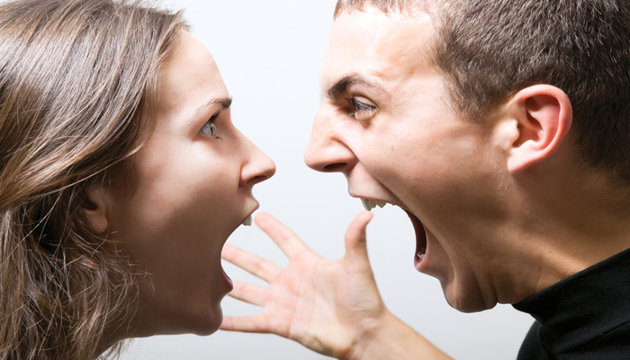 شعور الأولاد والزوجة بالحرمان
قد تضطر الزوجة إلى الأخذ من مال الزوج دون علمه
تقطيع الرحم والروابط الاجتماعية
وقوع ألم نفسي وجسدي بسبب الحرمان الذي تعانيه الزوجة والأطفال
أسباب المشاكل الزوجية
الغيرة القاتلة
لعل الخوف من فقدان الزوج أو الزوجة, والرغبة في استمرار العيش مع الطرف الآخر مدى الحياة, أو الحب الذي يصل إلى المراتب العليا, كلها مشاعر تؤدي إلى ظهور ما يسمى بالغيرة التي تعد من المشاعر المحتوية على المتناقضان
أسباب المشاكل الزوجية
والغيرة نوعان
أسباب المشاكل الزوجية
والغيرة نوعان
أسباب المشاكل الزوجية
مشكلة الإنجاب في الحياة الزوجية مشكلة تتكون من شقين
الشق الثانى
الشق الاول
من مشكلة الإنجاب هي عدم رضا بعض الأزواج ممن لا دين لهم ولا عقل بإنجاب البنات .فإذا كان الإنجاب هبة ونعمة من الله فهي خير على كل حال
عدم الإنجاب فقد يسبب ذلك أرقاً في الحياة الزوجية بسبب تأخر الإنجاب أو عدم إمكان حدوثه ، وإذا لم يتفهم الزوجان أن الأمر كله بيد الله تعالى وحده
أسباب المشاكل الزوجية
الإهمال في العلاقة الجنسية
فإهمال كل من الزوجين في نفسه يؤدي إلى وجود خلافات بينهما , ويتبع هذا الإهمال في التزين والآكثر خطراً وهو الإهمال في المعاشرة الجنسية , والباحث في أكثر الخلافات الزوجية يتبين له أن أكثرها يأتي من سوء أو إهمال في تلك المعاشرة
خطوات في طريق حل المشكلة الزوجية
كيف تتعامل مع زوجتك
أن تفهم طبيعة شخصيتها , فلكل امرأة شخصيتها ولكل شخصية مفاتيحها التي تسهل فهمها والتعامل معها
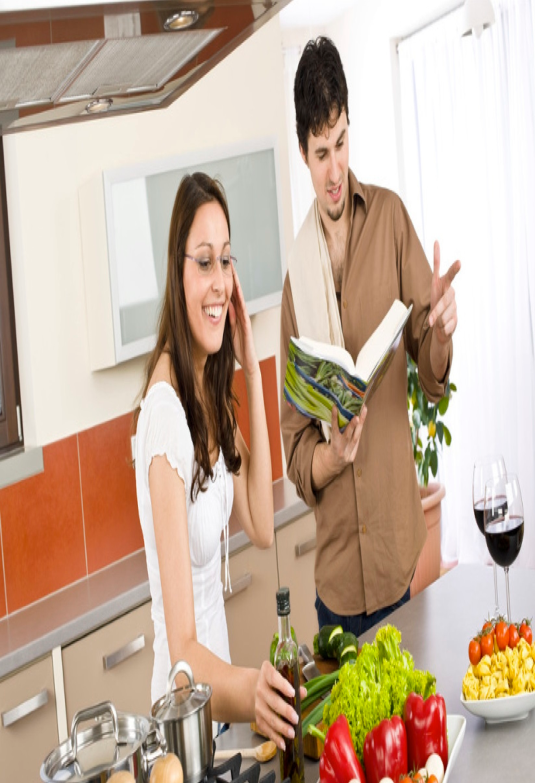 أن تفهم ظروف نشأتها , لأن تركيبة أسرتها ونمط العلاقات بين أفرادها وطبيعة شخصياتهم لها تأثيرات كبيرة على شخصية زوجتك
أن تحبها كما هي , ذلك الحب غير المشروط الذي يتجاوز عيوبها ويتجاوز تفاصيل شكلها ولحظات ضعفها
أن لا تكثر من انتقادها, فالمرأة لا تحب من ينتقدها بكثرة
أن تحترمها , فهي أولا إنسانة كرمها الله وثانيا زوجتك التي اخترتها من بين نساء الأرض,
خطوات في طريق حل المشكلة الزوجية
كيف تتعامل مع زوجتك
توجيهات خاصة جداً من جلسات العلاج النفسي العميق والعلاج العائلي ونصائح مجربة آتت نتائج مبهرة
أن تحترمها , فهي أولا إنسانة كرمها الله وثانيا زوجتك التي اخترتها من بين نساء الأرض
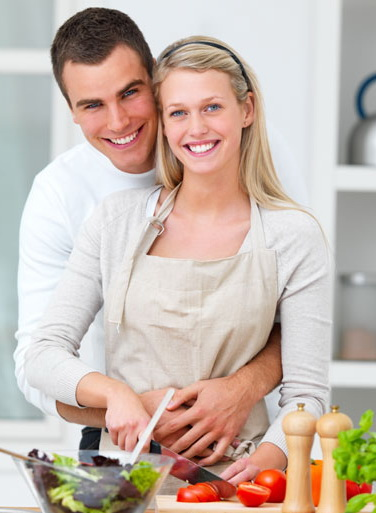 أن تستشيرها, واستشارتها تنبع من احترام إنسانيتها واحترام عقلها وتقدير وجودها.
أن تحبها, فالحب هو أعظم نعمة ينعم الله بها على زوجينأن لا تخنقها بحبك
أن تكون محور حياتك
أن تعرف تقلباتها البيولوجية
خطوات في طريق حل المشكلة الزوجية
كيف تتعامل مع زوجتك
أن تكون سعادتها أحد أهدافك المهمة
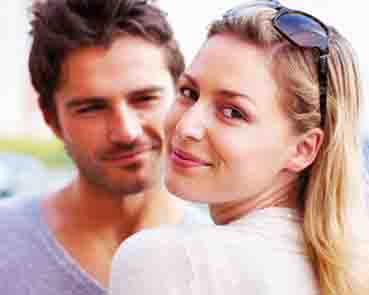 أن تحترم أسرتها وتحتفظ بعلاقة طيبة ومتوازنة معها
أن تحتـفظ بحالة من الطمأنينة والاستقرار في البيت
أن تظهر مشاعرك الإيجابية نحوها بلا تحفظ أو خجل
أن تسيطر على مشاعرك السلبية نحوها خاصة في لحظات الغضب
خطوات في طريق حل المشكلة الزوجية
كيف تتعامل مع زوجتك
كن مستعداً للتسامح ونسيان الأخطاء في أقرب فرصة ممكنة
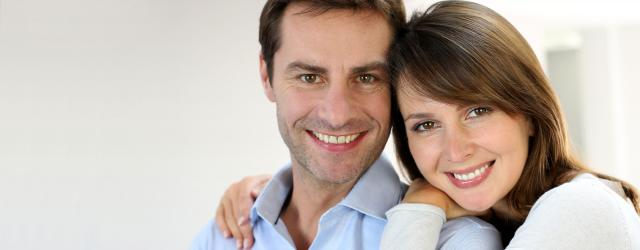 اجعلها تشعر بمسئوليتك عنها ورعايتك لها فهذا يجعلك رجلاً حقيقياً في عينها
أشعرها بأنوثتها طول الوقت وامتدح فيها كل معاني الأنوثة
اهتم بالأشياء الصغيرة في العلاقة بينكما
استقبل همساتها ولمساتها ومحاولات قربها وزينتها بالحفاوة والاهتمام
خطوات في طريق حل المشكلة الزوجية
كيف تتعامل مع زوجتك
تزين لها كما تحب أن تتزين لك، وتودد لها كما تحب أن تتودد لك.
احترس من الشك في علاقتك بزوجتك
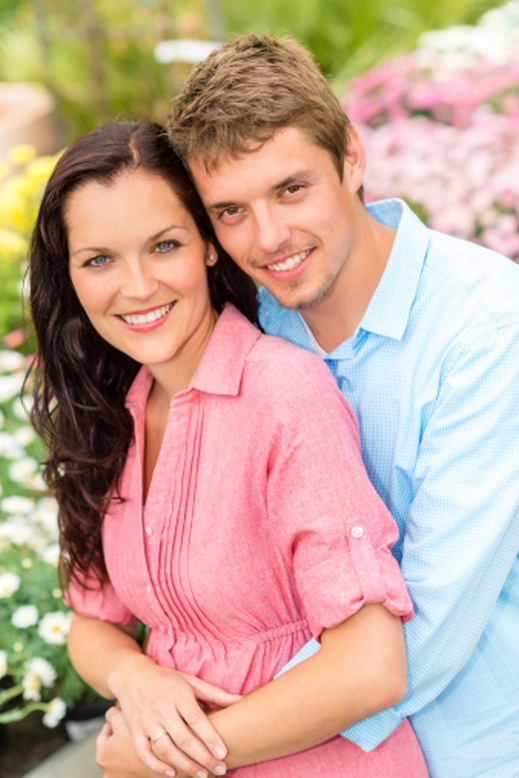 تجنب إهمالها جسدياً أو نفسياً أو عاطفياً
حافظ على استمرار الحوار بينكما بكل اللغات
تعامل معها بكل كيانك دون اختزال
خطوات في طريق حل المشكلة الزوجية
كيف تتعامل مع زوجتك
جدد حالة الرومانسية دائماً في حياتكما
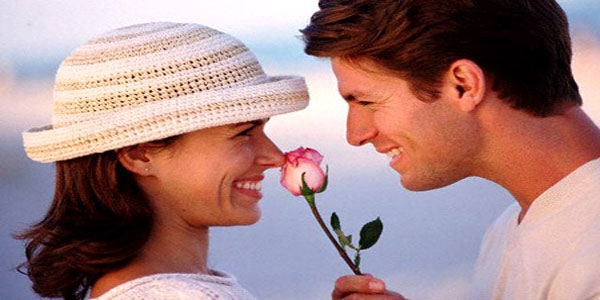 كن فارس أحلامها برجولتك وإنجازاتك
كن كريماً في رضاك ونبيلاً في خصومتك
التزم الصدق والشفافية معها
شاركها الشعور بالجمال أمام منظر بحر أو لحظة غروب
خطوات في طريق حل المشكلة الزوجية
كيف تتعامل مع زوجتك
احذر البخل في المال أو المشاعر
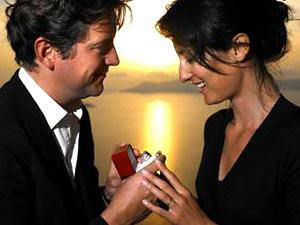 راع التوازن بين المرح والجدية
أشعر زوجتك بالأمان
لا تدع مشكلات أسرتك الأصلية أو أسرة زوجتك الأصلية تدخل مجال الأسرة الصغيرة
لا تنم في غرفة منفصلة أو سرير منفصل مهما كانت المبررات والأسباب
خطوات في طريق حل المشكلة الزوجية
كيف تتعامل مع زوجتك
حافظ على الخصوصية المطلقة لعلاقتكما بكل أبعادها
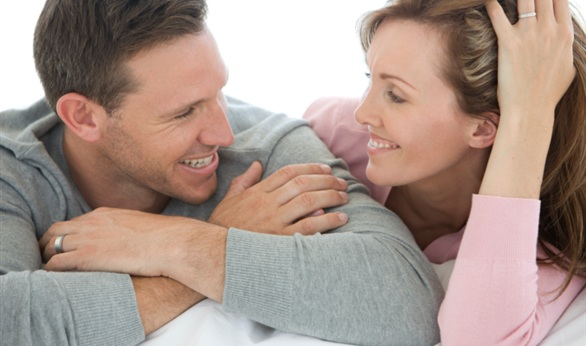 اهتم بالتواصل الروحي بينكما من خلال علاقة صافية بالله وأداء بعض الطقوس الدينية معا
تجنب ضرب زوجتك أو إهانتها
ساعد على تكوين صورة إيجابية ومتميزة لها لدى الأبناء
إذا أحببتها فأكرمها وإذا كرهتها فلا تظلمها
خطوات في طريق حل المشكلة الزوجية
كيف تتعاملين مع زوجك
توجيهات خاصة جداً من جلسات العلاج النفسي العميق والعلاج الزواجي والعائلي.. ، إليك أيتها الزوجة كي تصبح علاقتك بزوجك في أحسن حالاتها
أن تعرفي طبيعة العلاقة الزوجية فهي علاقة شديدة القرب شديدة الخصوصية
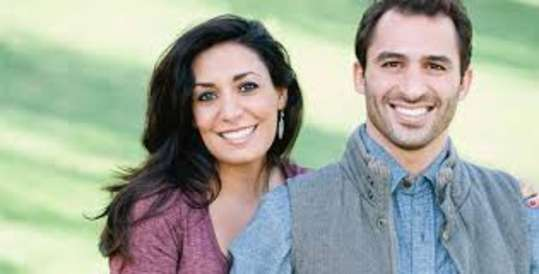 أن تكوني أنثى حقيقية راضية بأنوثتك ومعتزة بها
أن تفهمي طبيعة شخصية زوجك
أن تفهمي ظروف نشأته فهي تؤثر كثيراً في تصوراته ومشاعره وسلوكه وعلاقاته بك وبالناس
أن تحبي زوجك كما هو بحسناته وأخطائه
خطوات في طريق حل المشكلة الزوجية
كيف تتعاملين مع زوجك
أن ترضي به رغم جوانب القصور فلا يوجد إنسان كامل
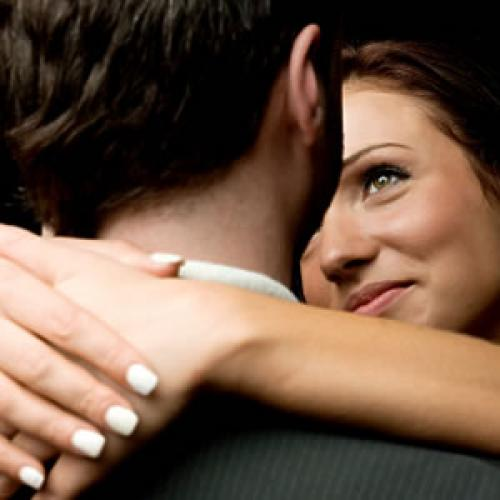 لا تكثري من لومه وانتقاده فهذا يكسر تقديره لذاته وتقديرك له
احترمي قدراته ومواهبه ولا تترددي في الثناء عليهما
عبري عن مشاعرك الإيجابية نحوه بكل اللغات اللفظية وغير اللفظية
حاولي السيطرة - قدر إمكانك- على مشاعرك السلبية نحوه خاصة في لحظات الغضب
خطوات في طريق حل المشكلة الزوجية
كيف تتعاملين مع زوجك
احرصي على تهيئة جو من الطمأنينة والاستقرار والهدوء في البيت
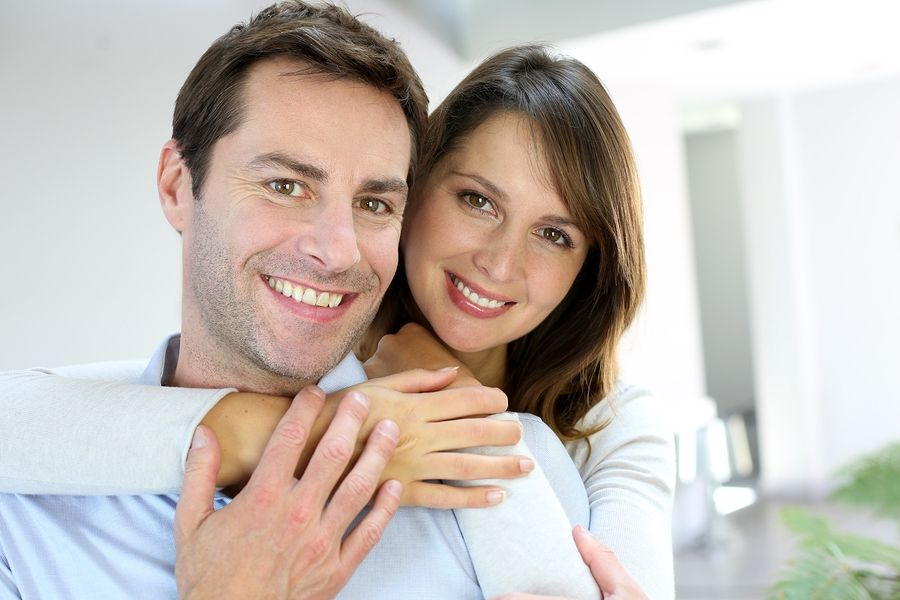 احترمي أسرته واحتفظي دائماً بعلاقة طيبة ومتوازنة مع أهله وأقاربه
اجعلي سعادته وإسعاده أحد أهم أهدافك في الحياة
الطاعة الإيجابية
حفظ السر، فالعلاقة الزوجية علاقة شديدة القرب ، شديدة الخصوصية
خطوات في طريق حل المشكلة الزوجية
كيف تتعاملين مع زوجك
أشعريه برجولته طول الوقت وامتدحي فيه كل معاني الرجولة كالقوة والشهامة
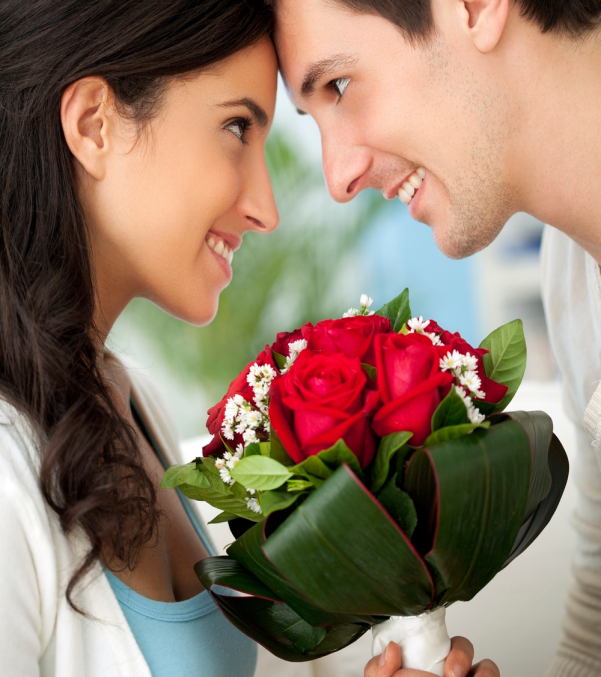 أن تراعي ربك في علاقتك بزوجك
أن تفخري بإخلاصك لزوجك وتعتبرينه تاج على رأسك
أن تحرصي على إمتاع زوجك والاستمتاع معه وبه
أن تكوني متعددة الأدوار في حياة زوجك فتكوني له أحياناً أماً تحتويه بحبها وحنانها
خطوات في طريق حل المشكلة الزوجية
كيف تتعاملين مع زوجك
أن تكوني متجددة دائماً فهذا يجعلك تشعرين بالسعادة لذاتك
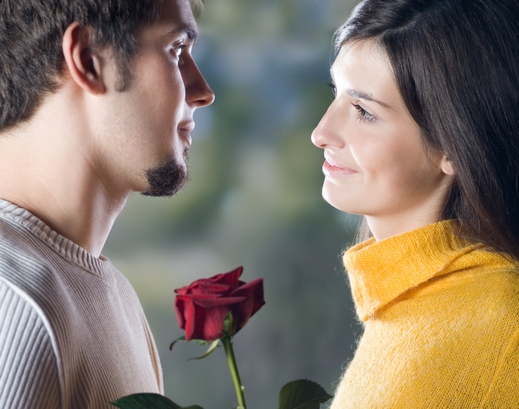 احرصي على ثقافتك العامة والمتنوعة حتى تكون هناك خطوط اتصال بينك وبين زوجك وبينك وبين المجتمع
أن تسامحي زوجك على زلاته وأخطائه فلا يوجد رجل بلا خطأ
أن تكون غيرتك عاقلة ومعقولة تدل على حبك لزوجك وحرصك عليه
فليكن زوجك هو محور حياتك
خطوات في طريق حل المشكلة الزوجية
كيف تتعاملين مع زوجك
كوني واثقة به على كل المستويات
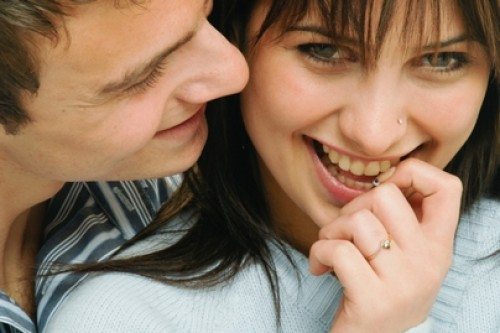 اهتمي بالأشياء الصغيرة في العلاقة بينكما
استقبلي همساته ولمساته ومحاولات قربه وتودده إليك بالحفاوة والاهتمام
تزيني له بما يناسب كل وقت وكل مناسبة مع مراعاة عدم المبالغة ومراعاة ظروفه النفسية
تجنبي إهماله مهما كانت مشاغلك أو مشاكلك أو مشاعرك
خطوات في طريق حل المشكلة الزوجية
كيف تتعاملين مع زوجك
جددي حالة الرومانسية في حياتكما بكل الوسائل الممكنة
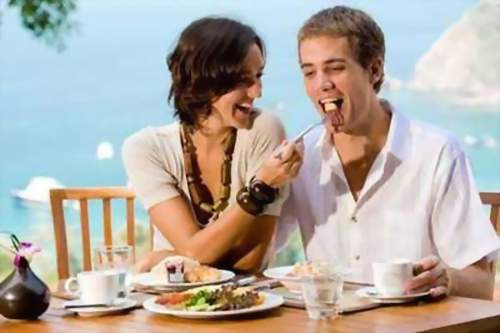 كوني كريمة في رضاك ونبيلة في خصومتك
التزمي الصدق والشفافية معه في كل المواقف حتى لا تهتز ثقته فيك
ليكن بينكما لحظات تشعران فيها بالجمال
لا تدعي مشكلات أسرتك الأصلية أو أسرة زوجك تقتحم مجال أسرتكما الصغيرة
خطوات في طريق حل المشكلة الزوجية
كيف تتعاملين مع زوجك
لا تنامي في غرفة منفصلة أو سرير منفصل مهما كانت المبررات و الأسباب
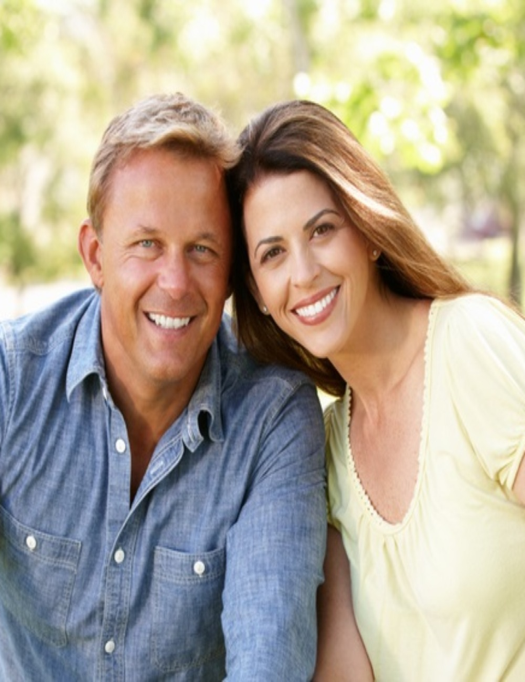 اهتمي بالتواصل الروحي بينكما من خلال علاقة صافية بالله وأداء بعض العبادات معاً
لا تحمليه فوق طاقته مادياً أو معنوياً
احذري أن يكون الأطفال هم المبرر الوحيد لاستمرار علاقتك بزوجك
احرصي على كل ما يضفي على حياتكما جمالاً وبهجة ومرحاً
خطوات في طريق حل المشكلة الزوجية
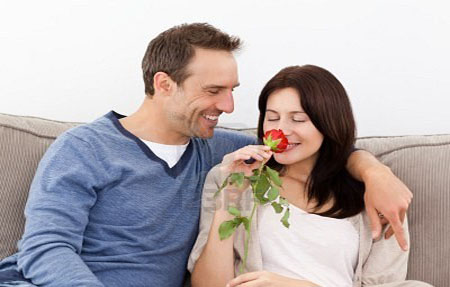 التواصل العاطفي بين الزوجين
التواصل العاطفي هو مفتاح السعادة بين الزوجين، فالعلاقة بين الزوجين تبدأ قوية دافئة مليئة بالمشاعر الطيبة، والأحاسيس الجميلة، وقد تفتر هذه العلاقة مع مضي الوقت، وتصبح رمادًا لا دفء فيه ولا ضياء. وهذه المشكلة هي أخطر ما يصيب الحياة الزوجيَّة، ويُحْدِث في صَرْحها تصدُّعات وعلى الزوجة أن تعطي هذه المشكلة كل اهتمامها لتتغلب عليها
خطوات في طريق حل المشكلة الزوجية
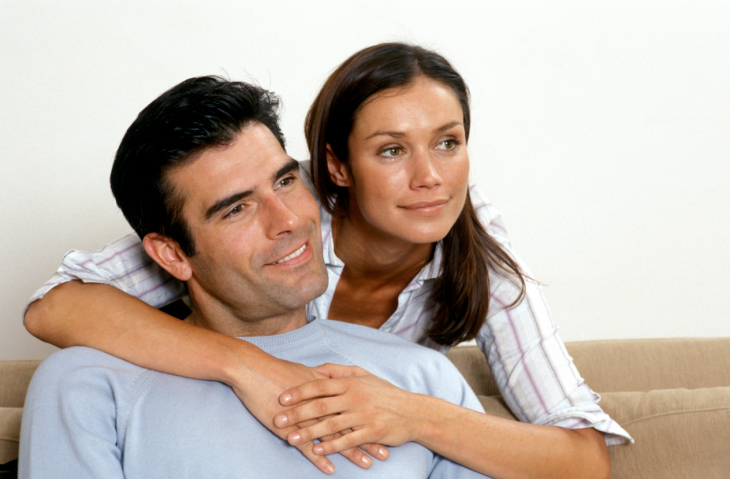 التواصل العاطفي بين الزوجين
بداية العلاج تكون بمراجعة كل منهما لما عليه من واجبات تجاه الآخر، فلعل المشكلة قد بدأت من هذه الزاوية، إلا أن الحياة الزوجية لا تقف عند هذا الحدِّ، فالعلاقة الزوجية هي علاقة إنسانية، وليست علاقة آلية، فالرباط العاطفي بينهما حبل متين، يشكل ركنًا أساسيّا في الحياة الزوجية.
خطوات في طريق حل المشكلة الزوجية
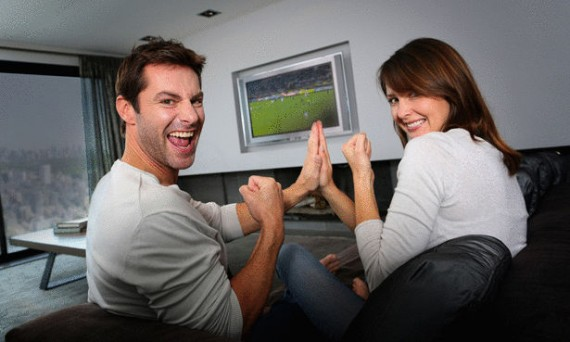 التواصل العاطفي بين الزوجين
العاطفة علاقة متبادلة بين الزوجين، فالزوج يحرص على أن يشعر زوجته بحبه لها، وعلى الزوجة أن تبادله هذه المشاعر الطيبة، وتعلن له عن حبها إياه وإخلاصها ووفائها له في كل وقت، وللعاطفة -الصادقة- سحر على حياة الزوجين، فهي تحول الصعب سهلاً ولهذه العاطفة طرق تعرفها جيدًا المرأة الذكية، والكلمة الطيبة أيسر هذه الطرق
خطوات في طريق حل المشكلة الزوجية
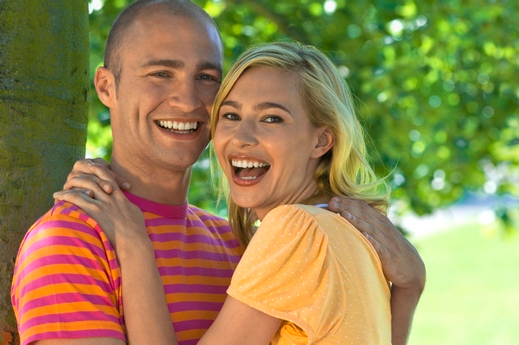 التواصل العاطفي بين الزوجين
فالمرأة الحكيمة هي التي تشعر زوجها بحبها له، وتُكْبِرُهُ في نظرها، وأن تعوِّده من أول أيام زواجها على طيب الكلام، فذلك هو الذي يغذي حياتهما الزوجية، ويجعلها تثمر خيرًا وسعادة؛ فالحب إحساس وشعور تزكيه الكلمة الطيبة، والاحترام المتبادل، ومبادلة كلمات الحب والمودة، فلا يمنع حياء الزوجة من أن تبادل زوجها الكلمات الرقيقة والمشاعر الراقية
خطوات في طريق حل المشكلة الزوجية
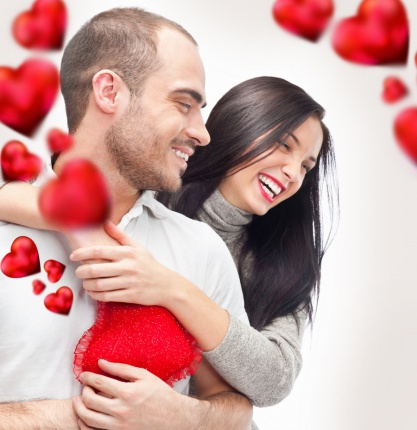 التواصل العاطفي بين الزوجين
فوق كل ذلك فإن الحساسية عند الزوجة قد تفسد هذه العلاقة، فعليها-إذن- أن تكون هي صاحبة القلب الكبير الذي يتغاضى عن هفوات الزوج، وهي بهذا المسلك تَكْبُر في عيني زوجها، بل إن ذلك قد يدفعه إلى الحرص على عدم الوقوع في هذه الهفوات مرة أخرى
خطوات في طريق حل المشكلة الزوجية
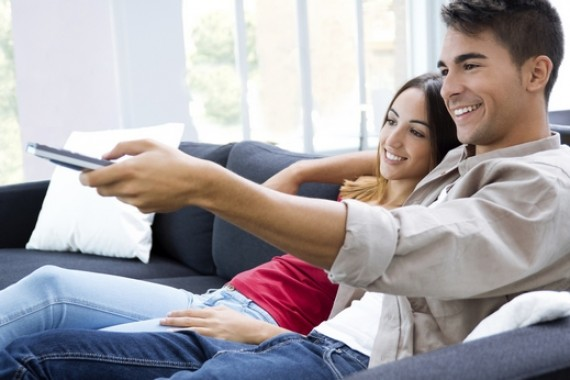 التواصل العاطفي بين الزوجين
وهناك أمور على قدر كبير من الأهمية قد تغفل عنها كثير من الزوجات، ظنًّا منهن أن الكلام الطيب والعلاقة الحسنة هي السعادة فحسب، لا.. بل هناك البيت النظيف الهادئ، الذي يحتاج إليه الزوج ليستريح فيه من عناء عمله، وهناك أيضًا مائدة الطعام المعدة إعدادًا جيدًا
خطوات في طريق حل المشكلة الزوجية
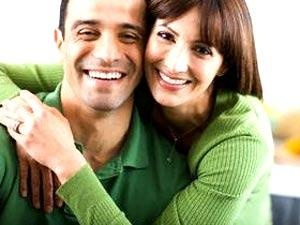 التواصل العاطفي بين الزوجين
ويحسن بالزوجة أن تنظر إلى علاقتها بأهل زوجها إلى أنها علاقة بينها وبين زوجها، فحسن علاقتها لهم يعني حسن علاقتها به، فهي تحسن ضيافتهم، وترى في صنيعها هذا قربًا من زوجها.. كما أنها تشجع زوجها على دعوة أصدقائه وإخوانه على طعام تعده لهم فرحة مسرورة..
خطوات في طريق حل المشكلة الزوجية
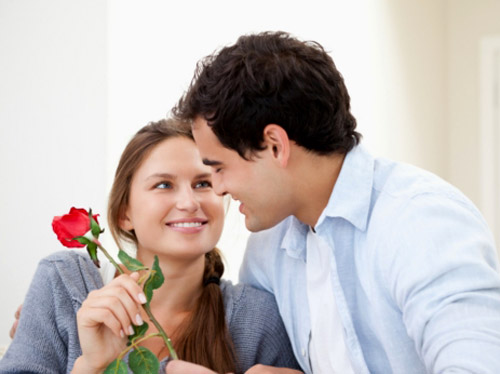 التواصل العاطفي بين الزوجين
وعلى المرأة أن تداوم على الحديث في أوقات مناسبة مع زوجها، فتتعرف أحواله، وما تعرَّض له في حياته اليومية، فذلك يقرب المرأة من زوجها، ويُشعره بقيمته وأهميته. عن عائشة قالت
قواعد للتعامل مع المشاكل الزوجية
عرّف على معتقدات شريكك عن العلاقات
الناس لهم معتقدات مختلفة، وغالبا ما تكون متناقضة.
حدد حاجاتك واطلبها بوضوح
الكثير من الرجال والنساء يخافون التعبير عن حاجاتهم، فيضطرون إلى إخفائها أو تمويهها. فتكون النتيجة خيبة أمل لعدم حصولهم على ما يريدون
اعتبرا نفسيكما فريقا واحدا
أي أنكما شخصين فريدين منظوراكما مختلفين وقوتكما مختلفة
قواعد للتعامل مع المشاكل الزوجية
يجب أن تحل المشاكل فور نشوبها
لا تدع الغيظ يحتدم في داخلك
تعلم الحوار والمفاوضة
الشريكان هما اللذان يحددان أدوارهما بحيث أن كل عمل فعلا يستدعي التفاوض
استمع
حقا استمع، لقلق شريكك وتذمره دون أن تصدر حكما حيالهما.
قواعد للتعامل مع المشاكل الزوجية
ابذل قصارى جهدك للمحافظة على المودة بينكما
فالمودة لا تحدث من تلقاء نفسها. وإذا انعدمت ابتعدتما عن بعضيكما وأصبح الواحد منكما عرضة لإغراءات العلاقات الأخرى
أنظر نظرة طويلة المدى
الزواج هو اتفاق بين شخصين على العيش مع بعضهما في المستقبل. قارنا أحلامكما دائما لتتأكدا أنكما تسيران في نفس الطريق. جددا أحلامكما على الدوام
إياك أبدا الاستهانة بحسن الهندام والزينة
المودة شيء صعب، فهي تتطلب الصدق، والصراحة، والانفتاح، والبوح بما يقلق، والمخاوف، والحزن، والآمال، والأحلام.
قواعد للتعامل مع المشاكل الزوجية
لا تذهب إلى النوم وأنت غضبان. جرب شيئا من الرقة والحنان
كل واحد يمكن أن يخطئ. محاولة إصلاح الخطأ أمر حيوي ويؤدي إلى السعادة الزوجية
احترم نفسك واعتد بها
يسهل على الناس أن يحبوك ويرافقوك عندما تحترم نفسك. تدل الأبحاث على أنه كلما زاد عدد الأدوار التي يقوم بها الشخص كلما ازدادت بواعث احترامه لنفسه
قوي علاقتكما بإدخال عناصر واهتمامات جديدة عليها من خارجها
كلما كبرت عواطفكما واشتركتما بها كلما قويت علاقتكما. ليس من الواقعية في شيء أن تنتظر من شخص ما أن يسـد كل حاجاتك في الحياة.
قواعد للتعامل مع المشاكل الزوجية
تعاونا
اشتركا بالمسئولية. فالعلاقات لا تنجح إلا إذا كانت ذي طرفين فيها الكثير من الأخذ والعطاء
حافظ على نشاطك وعلى صحتك
يجب أن تدرك أن جميع العلاقات يصيبها الفشل أحيانا ويحالفها النجاح أحيانا أخرى، وأنها لا تظل دائما على ما يرام
تفهم العلاقة السيئة باعتبارها انعكاس لما تصدقه عن نفسك
لا تهرب من العلاقة السيئة، لأنك ببساطة سوف تكررها مع شريك التالي. استخدمها كمرآة ترى فيها نفسك وتدرك أي جزء منك يخلق هذه العلاقة.
كيف تعالج المشاكل الزوجية
ما الحل الأمثل للخلافات؟
1
أن يتراجعا عن الخطأ، وأن يعتذرا لبعضهما فذلك أفضل من الإصرار على الخلاف والتباعد
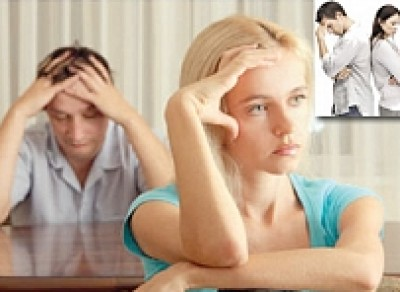 أن يصونا العلاقة الزوجية من المشاكل التي تؤدي إلى حدوث الطلاق
أن يحددا موضوع الخلاف ويناقشاه ولا يطرحان غيره لحظة علاج المشكلة
كيف تعالج المشاكل الزوجية
1
ما الحل الأمثل للخلافات؟
عليهما أن يتجنبا الشجار والقرارات التعسفية، لأنها لا تحل المشكلة
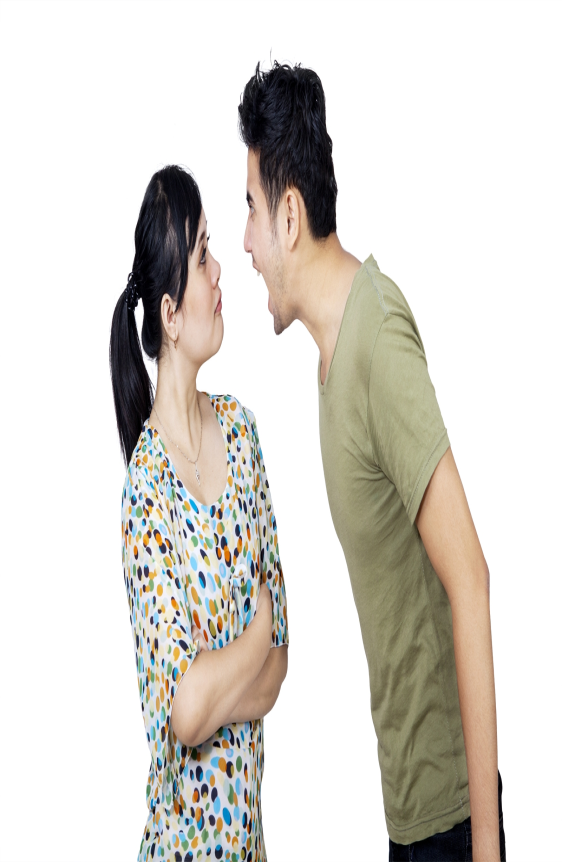 عليهما الاستفادة من تجارب المشاكل السابقة وتفادي تكرارها
عليهما اختيار الوقت والمكان المناسبين للحوار حول آلية حل المشاكل بينهما
كيف تعالج المشاكل الزوجية
2
مواجهة المشاكل
اتخاذ قرار المواجهة والمصارحة بكل هدوء وفي الوقت المناسب.
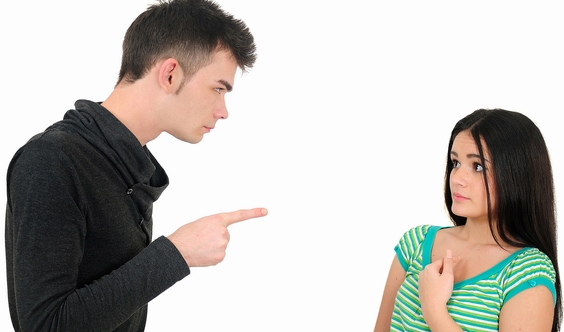 تقبل المشكلة والاعتراف بها
الاستماع الجيد من الطرفين لدراسة المشكلة وتحليلها
طرح الأفكار الصادقة بكل ثقة، واجتناب استخدام الطرق التي تعيق إيجاد الحل
العلم بأن إمكانية حل المشكلة إنما هو انتصار للزوجين معاً
كيف تعالج المشاكل الزوجية
3
الاعتراف بالخطأ
ان الإنسان مُعرض للخطأ ولا يوجد بيننا من لم يخطئ ولكن المهم هو الاعتراف بالخطأ وعلاجه وعدم تكراره
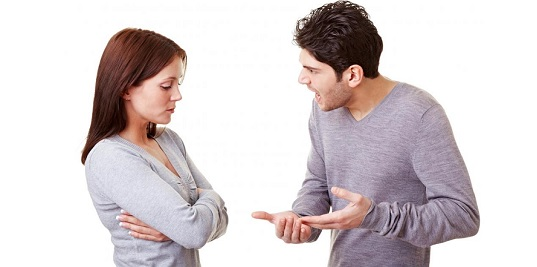 كما إننا دائماً بحاجة لتقييم تجاربنا وممارساتنا حتى لا نقع في المشاكل مجدداً
إننا إذا ادعينا أننا كاملون في صفاتنا، وانتقصنا الآخرين، فسيتولد في خلدنا التكبر والتعالي وازدراء الآخرين
ويعتبر اعتراف الزوجين بقدرتهما ومعارفهما وإمكانياتهما أمراً يساعدهما على تقدير أمور حياتهما
كيف تعالج المشاكل الزوجية
4
ما هي مهارات تقريب وجهات النظر؟
توسيع دائرة المعرفة بالقراءة والاطلاع على الكتب المتخصصة
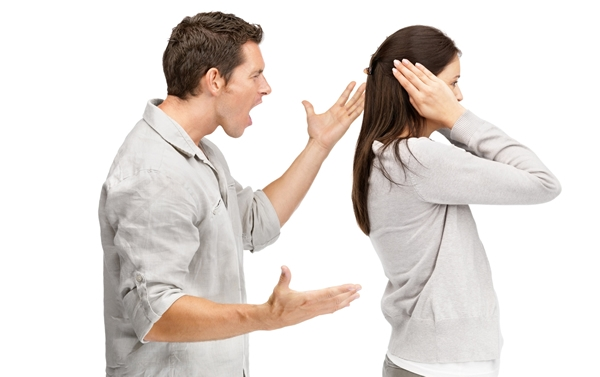 تعلم لغة الحوار البناء، وإتقان أسلوب الاستماع والمخاطبة.
استخدام أسلوب الهدوء في النقاش والتحلي بالصبر والموضوعية.
عدم اتخاذ أي قرارات في حالات الغضب، والتخلي عن العناد وعدم الإصرار على الرأي.
كيف تعالج المشاكل الزوجية
5
ما أثر التقارب في حل المشاكل
القدرة على تحديد منشأ الخلاف وسببه، ودرجته
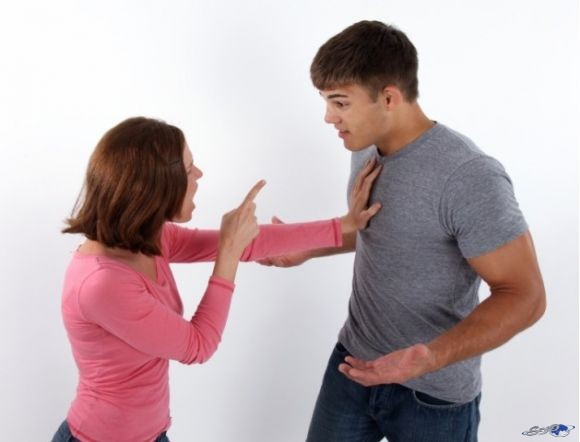 وجود رغبة حقيقية في حلّ الخلاف وتفعيل القدرات اللازمة للحل
تقديم التنازلات من الطرفين، علماً أن هذا من تمام الأخلاق وكمالها وليس في ذلك إساءة لأحد الزوجين.
قيام الطرفين بأداء ما عليهما من التزامات وحقوق وواجبات
كيف تعالج المشاكل الزوجية
5
ما أثر التقارب في حل المشاكل
حل المشكلة في بداياتها وعدم تركها تتضخّم وتتراكم عليها التبعات
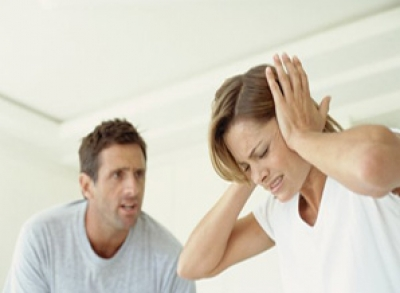 إظهار الحرص على استمرار العلاقة الزوجية والحفاظ على استمراريتها
انتقاء كلمات الاحترام والتقدير، واجتناب الكلمات النابية فإنها تترك آثاراً سلبية وجروحاً لا تندمل بسهولة
اعتماد العفو والصفح حفاظاً على العلاقة الزوجية
كيف تعالج المشاكل الزوجية
5
ما أثر التقارب في حل المشاكل
الصبر في المواقف التي لا يستبين الطرف الآخر فيها الحقيقة ريثما تنجلي الأمور وتتضح
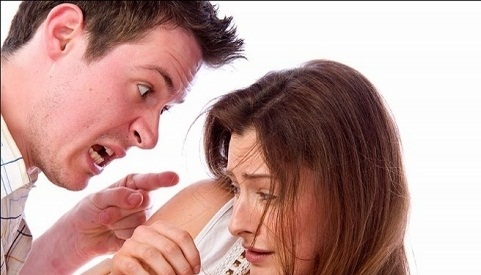 يعمل الزوجان على التعامل بشفافية وأ لا يُسيئا الظن ببعضهما، ويتبادلا المشاعر الطيبة
قيام الزوج بمراعاة الظروف النفسية والصحية للزوجة
عدم التدقيق فيما يصدر من أحد الزوجين سهواً أو خطأً أو غضباً والتماس العذر دائماً
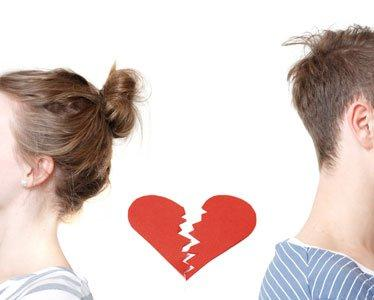 شكرا لكم